Issues in Communication at Cross-cultural Level
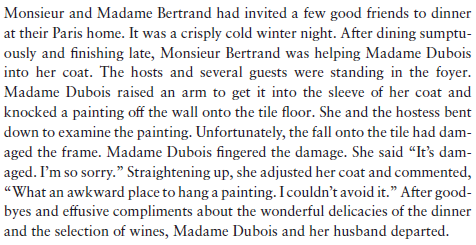 Cultural Difference?
Q.1
Q.2
Q.3
Guess the Culture of this event.
If you were in place of Madame Dubois, what would you say?
What is your perception of Madame Dubois’s reaction? i.e. positive/negative
“Culture filters communication”
Culture manifests itself both in patterns of language and thought, and in forms of activity and behavior.
Inter-Relationship between Culture and communication
culture governs communication and communication creates, reinforces, and re-creates culture.
Two Aspects of Communication
Intermittence		Aiming at New Information 
	(Low Context)

	Interpersonal		Intending to Inter-personalization
	 (High Context)
Communication in Process
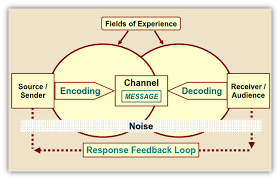 “cultural differences present greater obstacles to communication than do linguistic differences.”
Communicative Essentiality for Social Adaptability
Situational Frames:
	 A situational frame is the smallest viable unit of a culture that can be “analyzed, taught, transmitted, and handed down” as a complete entity. 
(Greetings, Gift-Giving, Eye-Contact, Intros etc.)

	 culture’s building blocks containing social, temporal, proxemics, kinesics, linguistic, personality, and other components.
Difference in Cultural Situations
Taxonomy of Obstacles
Culture Specific
Competency
Non-Verbal Processes
Collectivism  vs.  Individualism 
Face 	
Hierarchy
History and experience
Master Symbols
Power
Preconceptions
Role	( Class, Gender)
Rules
Social organization (Family, Government)
Thought Patterns
Values
Worldview
Culturally Personal
Adaptability, Attitude,
Ethnocentrism, Uncertainty
Chronemic ( Mono, poly)
Context
Immediacy
Kinesics ( Emblems, eye-contact, Posture)
Proxemics (Fixed, Semi-fixed, Informal Space)
Physical Characteristics (Artifacts, Appearance)
Haptics (Touch)
Vocalics ( characterizers, Qualifiers, Rate, Segregates)
Accent
Connotation
Context
Idiom
Polite Use
Silence
Style
Difference in Perception : A Common Barrier
incorporation of perception in situational Frames:
	Perception ?
	Translation of sensory impressions into a coherent 	and 	unified view of the world around. Usually 	perception is 	equated with reality which in turn 	guides human 	behaviour in general.
Culture organizes the psyche, how people look at things, behave, make decisions, order priorities, and even how they think. 
Perception filters behavior and interaction—which are essential components of communication.
Difference in Perception : A Common Barrier
Perception ?
	an internal process by which we select, evaluate and organize the internal stimuli of the outside world. this process of perceptional learning continues from birth to death.
Categorization of Perceptions
Culturally Shaped
Personal Perceptions
Preoccupations
Collectivism  vs.  Individualism 
Face 	
Hierarchy
History and experience
Master Symbols
Power
Preconceptions
Role	( Class, Gender)
Rules
Social organization (Family, Government)
Thought Patterns
Values
Worldview
Adaptability
Attitude
Ethnocentrism,
Uncertainty
Preoccupations/Subliminal Expectations
Stereotypes
Prejudices
A widely held but fixed and oversimplified image or idea of a particular type of person or thing.
Stereotypes are overgeneralizations; they often involve assuming a person has certain characteristics based on unfounded assumptions.
All Arabs and Muslims are terrorists.
A judgment or opinion formed before the facts are known.
Irrational suspicion or hatred towards a particular social group, such as a race, gender, class or the adherents of a religion.
Men are better drivers than Women.
Causes of preconception
Members of a cultural group share common early experiences.
Similarity in experiences produces similar personality profiles.
All Early experiences are culture specific.
Personality profiles in a culture do not lie at extremes of similarity but exist on a continuum.  

A Stereotype is “A cultural Caricature”
Collectivism vs Individualism
Individualism
Collectivism
Interdependence
Group Oriented Urge
Cooperative
My Identity “ My Social Network”
Much Discrimination  in & out Groups
Less Tolerance to Cultural Variation
Distant Personal Interaction
Self Motivated
Competitive
My identity “Myself”
Less Discrimination between in & out Groups
Openness to Cultural Variety
Face
“Standing or value a person has in the eyes of others.”
A source of self-satisfaction and pride.
Face-sensitive cultures avoid in-group disagreement, competition and criticism in their communication.
Hierarchy
“Differences accorded to the order of birth, order of arrival and order of status.”
Flat vs Steep Hierarchical Societies
Steep
Flat
Open & Mobile Society
Egalitarianism
Participatory communication
Fluid society
Quick & open Flow
Low Interpersonal Power distance
Averse to Social Advancement
Echelons
Highly Formal Communication
Rigid Society
Concealed & distorted Flow
High Interpersonal Power distance
History & experience
Both History and Culture colour the perception. Sometimes it happens on daily basis e.g. Kashmiries & Palestinians.
North Americans rarely look back because they are certain that the best lies in the future.
Master Symbols “Allah is Great”
Master symbols represent core cultural values based on strong political, religious, or other belief systems, a violation of which may be an absolute barrier to communication.
In a tightly master symbol oriented culture sharing of perceptions cross culturally is difficult.
Power
Power influences our perceptions to decode realities.
The powerful credit themselves for their success whereas the poor blame system for their failure.
The poor see the rich as see as selfish and demanding whereas the rich look the poor as lazy and procrastinate.
Power
The United States is seen occasionally as a savior but more often as a necessary evil.
					(Power & Ambivalent Perception)
The clout role as guardians of “High Culture” after world war II by the Europeans.
						(Power & Self assertion)
Perception & Role in Comm.
Culture also describes rather specifies different roles for different members. Communication styles reflect adherence to, or deviation from these culturally imposed and perceptually assimilated roles.
Gender perception in Comm.
Cultures regard some behaviors as masculine or feminine.
Society allocates patterning of gendered temperaments. 
Social systems control thought and feeling patterns. 
This structures the psyches of both sexes to reproduce the society’s desired ideal types.
Culturally inculcated emotional display is fit for male even in Middle east but not in The U.S.A.
Social Class
We, consciously or unconsciously, sort others and ourselves into social classes when we interact. 
We use criteria such as income, occupation, education, beliefs, and attitudes. We also sort people into classes by grammar, accent, houses, cars, dress, and other factors. 
Our perception of another’s social class affects how we communicate  and assign role to others. 
In-group social class criteria may not work for out-group attribution, hence miscommunication at cross-cultural level.
Rules
Customs, manners, courtesy, etiquette, and rituals are all rules of culture. 
Rules govern formality and ritual, and what types of interaction take place when and where.
There is not much leeway to custom.
Learning of Etiquettes, social niceties and manners is essential for successful cross- cultural communication
Social organization: government & Family
Formality or informality in social institutions affect cultural organization.
Formalized government system ensures the fulfillment of public needs more than that of informal one.
In an informal system the reliance on extended family system precedes the government.
Thought Patterns & Reality
Reality Perception through faith or belief 										
The most Predictable concept.

												Reality Perception through fact based on evidence
																					
The most common concept.
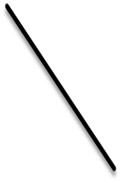 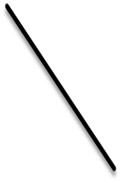 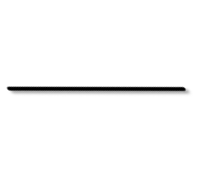 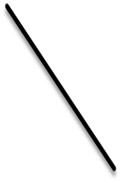 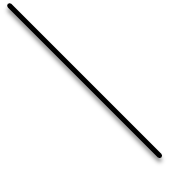 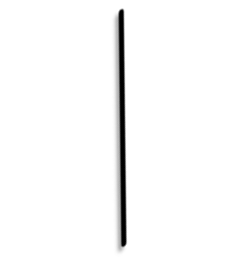 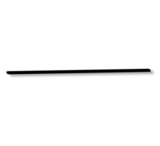 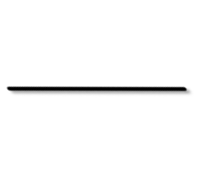 Thought Patterns & Reality
Inductive Pattern of Perception.
							From Facts to Theory ( North Americans) 							(Persuasive Presentation style)

Inductive Pattern of Perception.
From Theory to Facts (The French, The Japanese)
Different Cognitive Styles
Open-Minded versus Closed-Minded Approaches: These approaches govern when one seeks additional information.
Associative versus Abstract Thinkers: Associative thinkers filter data through a screen of experience; The latter can more easily imagine something new. Rote education tends to produce associative thinkers; problem-solving education produces abstract, “scientific” thinkers.
Particularistic versus Universalistic Thinkers: Particularistic thinkers value personal relationships more than rules; universalistic thinkers value abstract rules and laws.
Values
Values are the learned (through acculturation) organization of rules for making choices and resolving conflicts, and differences in values can be an obstacle to intercultural communication.
Worldview
“Culture’s orientation towards God, nature, life, death, the universe—the total meaning of life and “being.”
Personal Perceptions
We cannot effectively use our subconscious programming in an unfamiliar behavioral environment, and therefore cross-cultural communication is more tiring and stressful than communication in our own culture. 
A high degree of unfamiliarity and uncertainty produces high anxiety or stress on the part of the communicators. 
Two goals in uncertainty-reduction process:
i)	Prediction of the other’s actions ii)	 causal explanations of observed behavior.
Attitude
Attitudes are psychological states that influence overt behavior and distort perception; they cause interpretation of events in predisposed ways.
one person’s perception of attitudinal similarity in another is a stronger correlate of attraction than that of cultural similarity.
Ethnocentrism
We are all inclined to evaluate a foreign culture on the basis of what we are used to at home and to conclude that our own country is infinitely better. 
The quality of non-ethnocentrism probably relates to the complex psychosocial development of a tolerant and strong personality. Such persons are comfortable with uncertainty.
Ethnocentrism and empathy are opposites.
Adaptability
Adaptability is our capability to alter the structure and attributes of our psychic system to meet the demands of the environment, and to suspend or modify our cultural ways to creatively manage the dynamics of cultural difference. 
This ability can reorganize the self from closed to open, from rigid to flexible, from intolerant to resilient, and from habitual to creative.
Persistence of Identity in Comm. : A Common Barrier
Culture gives humans their identity.

 It is the total communication framework for words, actions, body language, emblems (gestures), intonation, facial expressions, for the way one handles time, space, and materials, and for the way one works, makes love, plays, and so on.
Normative Structures in Comm. : A Common Barrier
Situational frames reflect normative structures.

Normative Structures?

A set of strict, unique not universal, regulations that controls your behaviour.

A public order that governs social traffic.
Normative Structures in Comm. : A Common Barrier
Violation/Deviation from normative structures causes miscommunication.
Interaction among cultures raises awareness of this hidden control system and cultivates an openness i.e.
Another culture can be different, without being defective